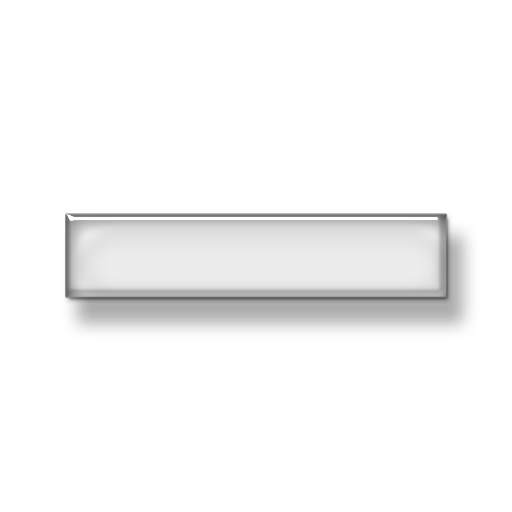 ОШ „Јован Поповић“ Сусек
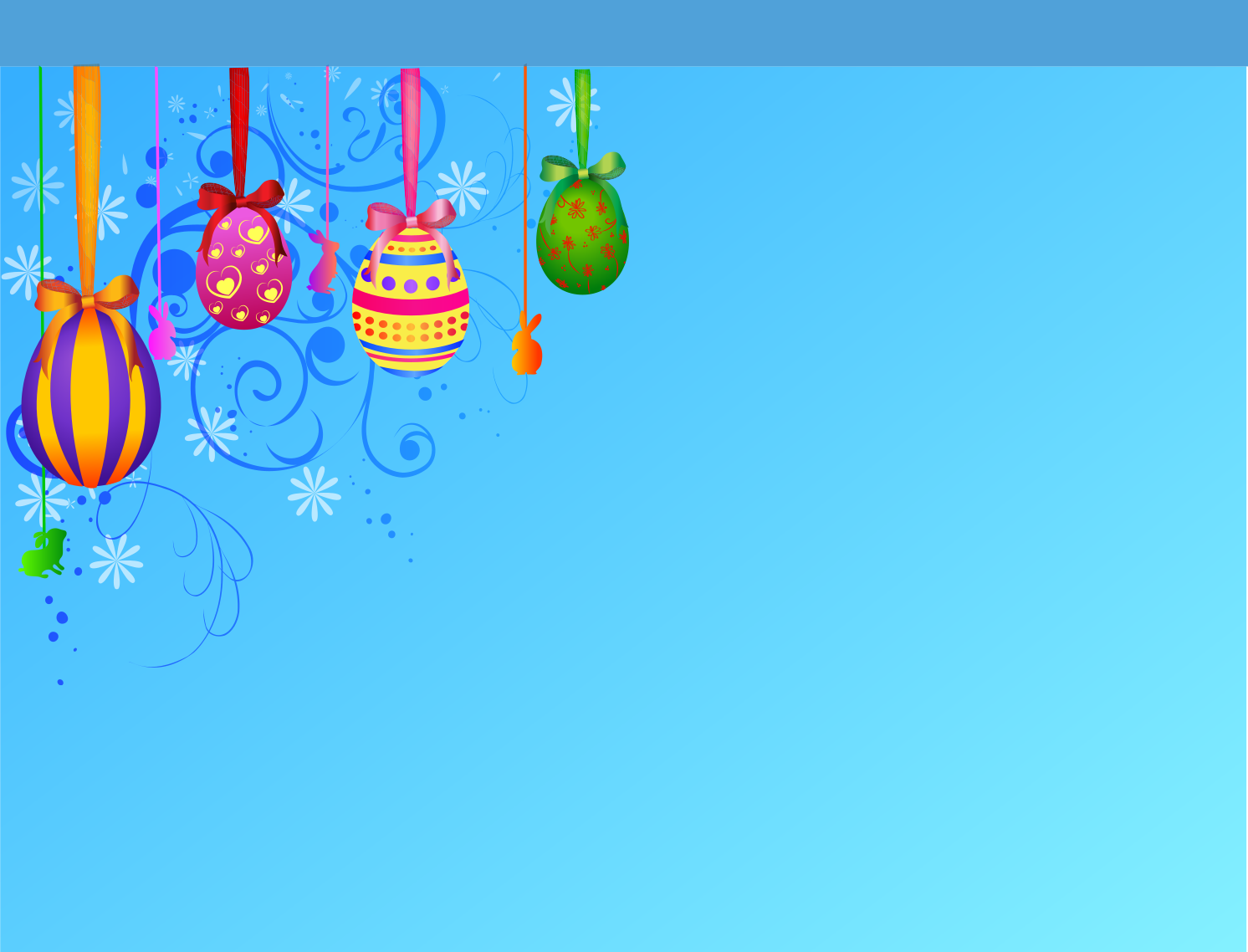 Ускршњи обичаји
 у мом месту
“Шарено јаје”

Невенка Шодић nevenkas.88@gmail.com
Милушка Колар miluskakolar@gmail.com
Ђурђица Стојковић djurdjicas7@gmail.com
Марија Шешлија merilendskola@gmail.com 
Биљана Љубановић biljana.elt@gmail.com
Јелена Вукадиновић jelenavukadinovic90@gmail.com
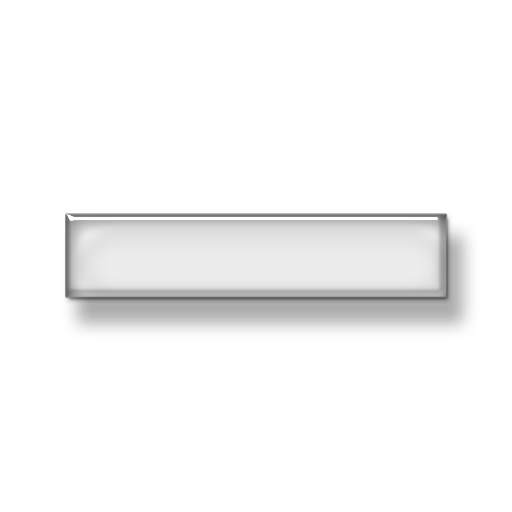 ОШ „Јован Поповић“ Сусек
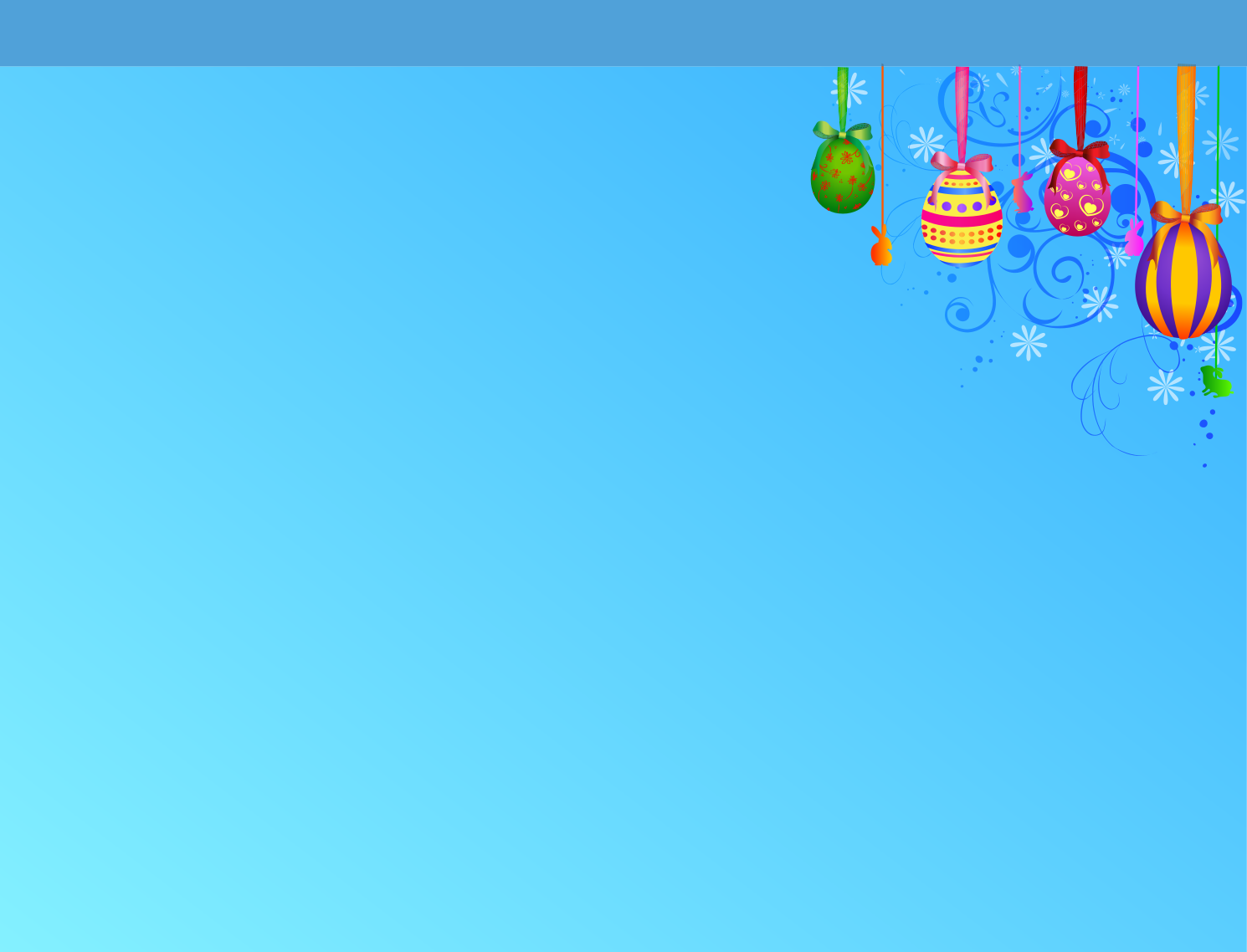 ЦИЉ ПРОЈЕКТА: 
Упознати децу са традицијом
и обичајима прослављања Ускрса.

ОПЕРАЦИОНИ ИСХОДИ: 
-Ученици знају због чега се прославља Ускрс.
-Ученици знају да се на Велики петак фарбају јаја (и због чега).
-Ученици знају да се на дан Ускрса одлази у цркву.
-Ученици умеју да офарбају јаја.
-Ученици умеју да самостално пронађу информације на интернету.
-Ученици знају песме о Ускрсу.
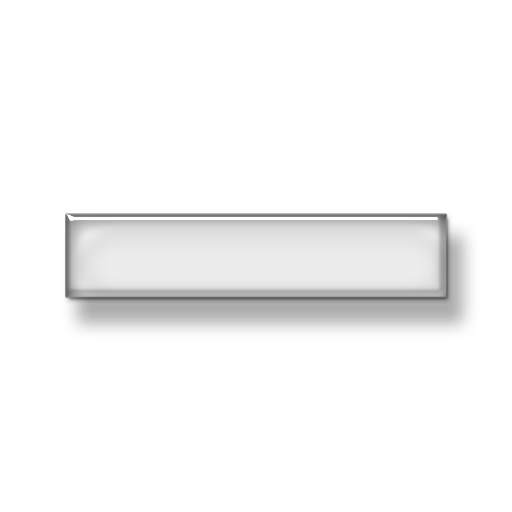 ОШ „Јован Поповић“ Сусек
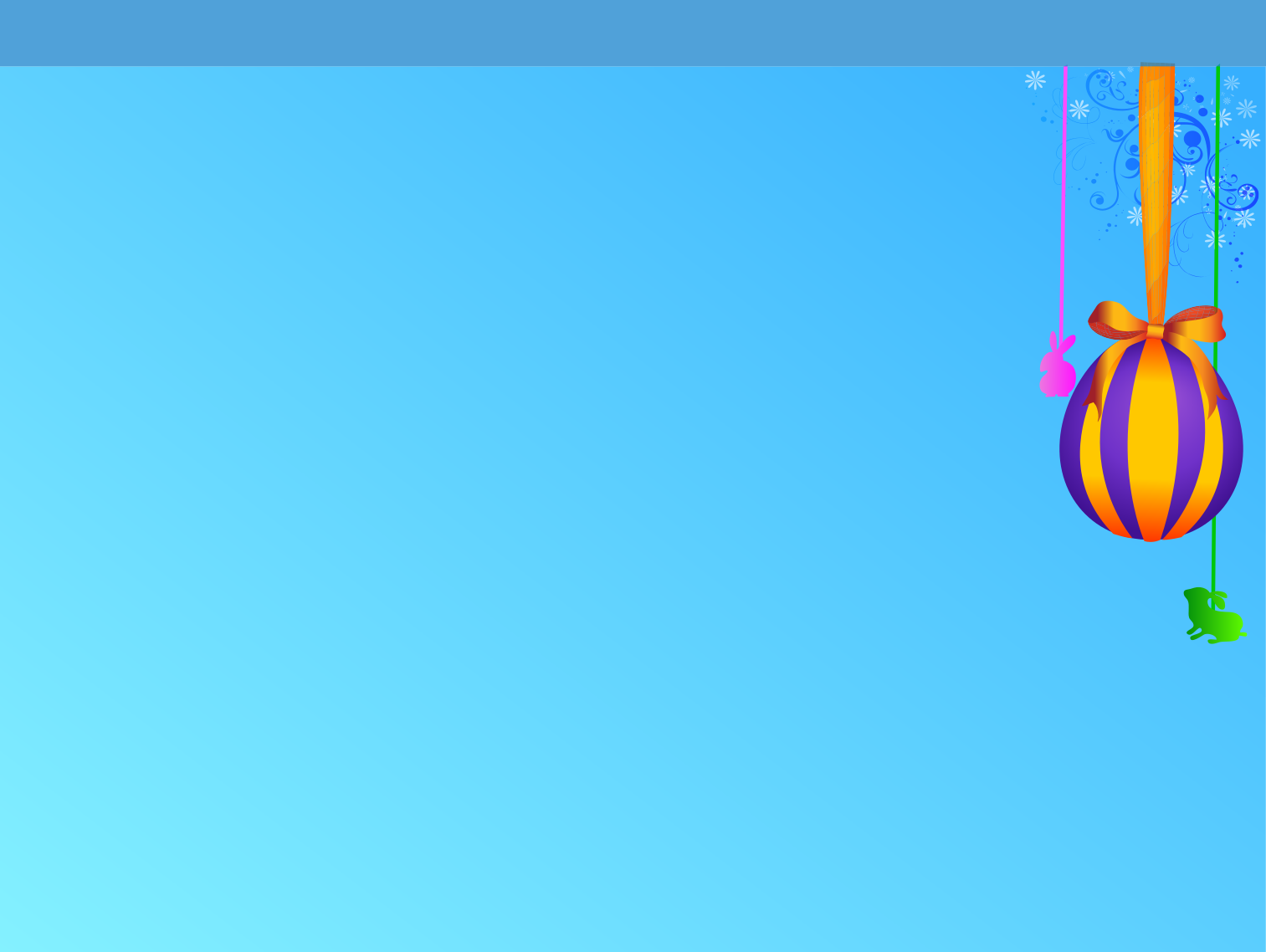 ПРОДУКТИ: офарбана јаја и цртежи јаја
УЛОГА ИКТ: 
-Ученици на компијутеру, у програму за цртање, цртају и боје своје јаје.
-Ученици истражују код куће, уз помоћ интернета значење боја, зашто баш црвена јаја.
ТРАЈАЊЕ ПРОЈЕКТА: 7 дана
РЕСУРСИ: едукативни сајтови, наставни програми, као ресуре можемо користити и излагања свештеника, баке и деке,  родитеља...
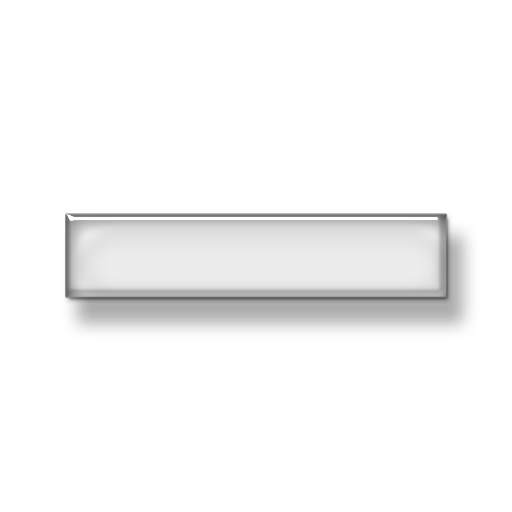 ОШ „Јован Поповић“ Сусек
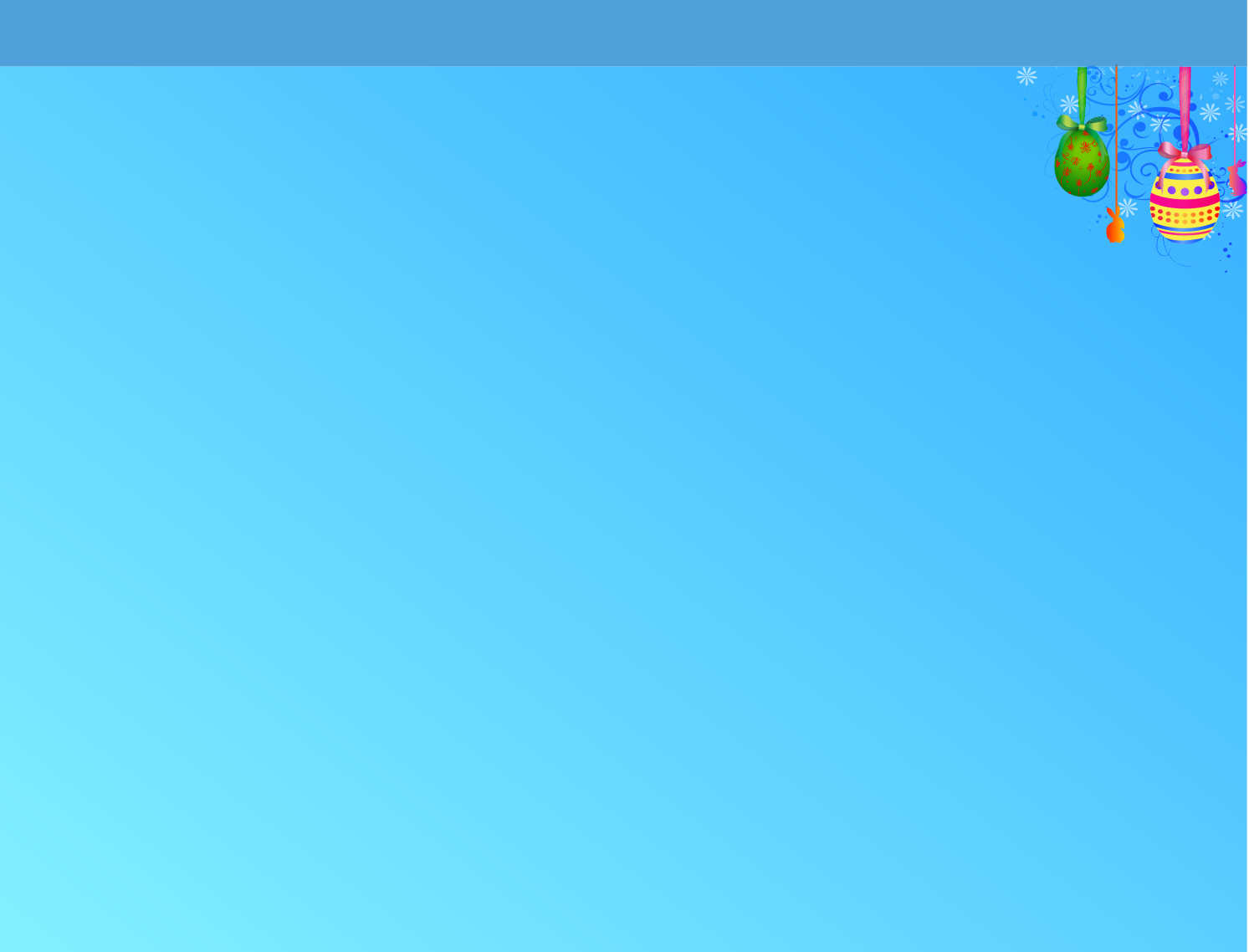 АКТИВНОСТИ: 
У договору са свештеником отићи са децом 
 у цркву, да им исприча о Ускрсу.
Одлазак у цркву на Лазареву суботу.
Ученици на компијутеру у  програму за цртање цртају и боје своје јаје.
Са наставницом енглеског уче боје, понављају појмове везане за Ускрс (зека, јаје...)
Ученици код куће, уз помоћ компијутера или у библиотеци, истражују значење боја и зашто се фарбају јаја.
У оквиру српског језика, читамо причу , а на музичком учимо песму везану за Ускрс.
Организујемо ликовну радионицу на  којој фарбамо јаја у луковини, са биљкама.
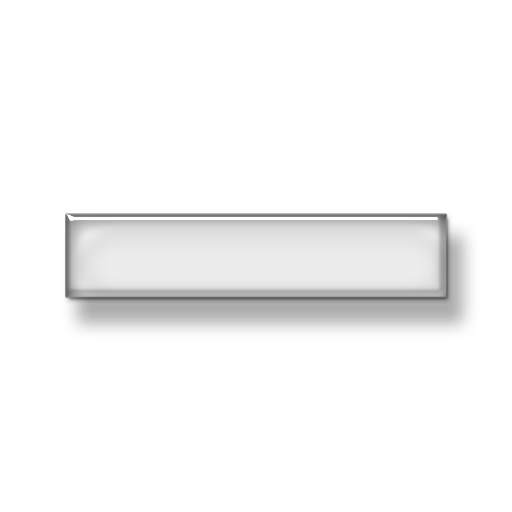 ОШ „Јован Поповић“ Сусек
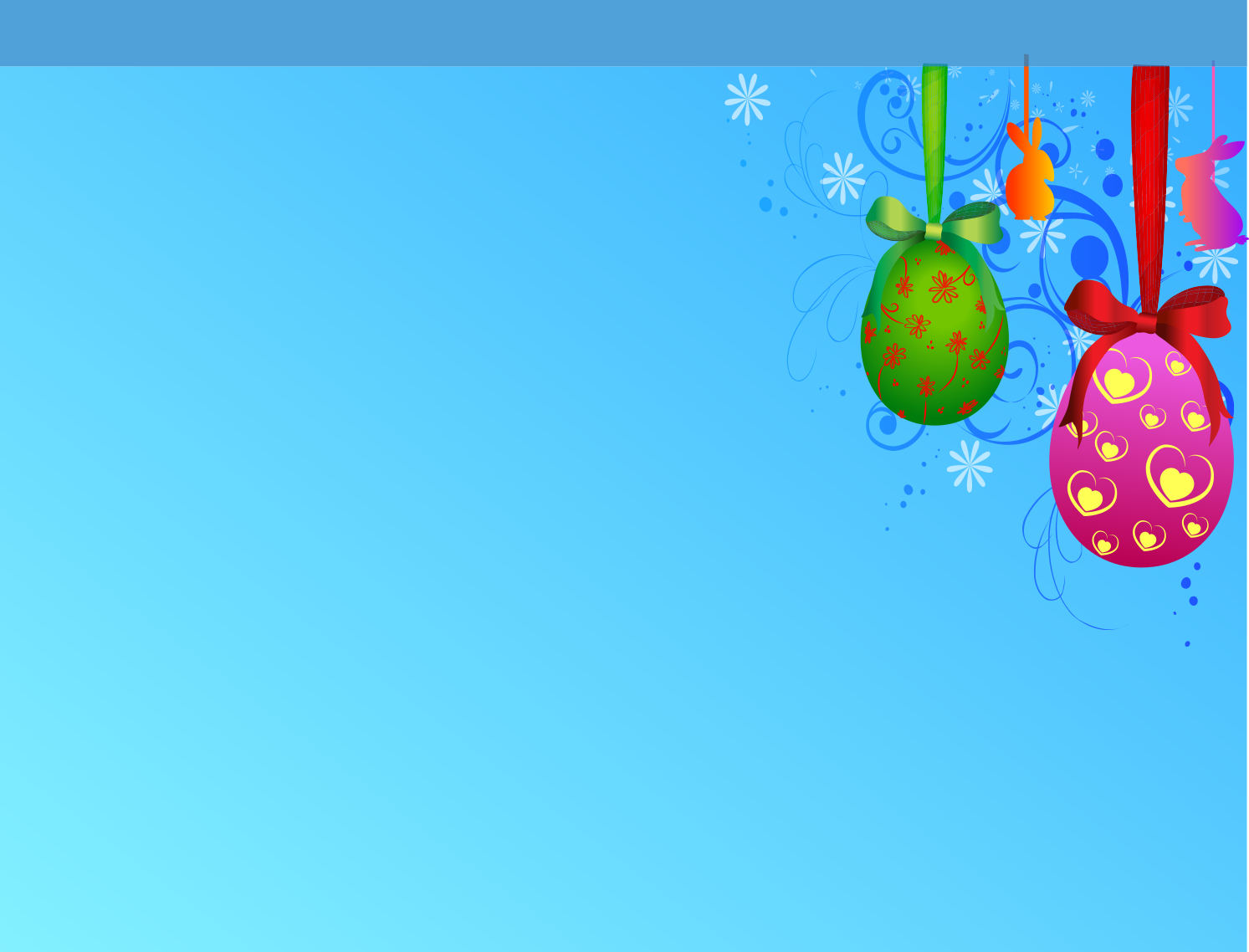 УКЉУЧИВАЊЕ ОКРУЖЕЊА 
У ПРОЈЕКАТ
Црква и вероучиртељ 
УЛОГА РОДИТЕЉА
Улога родитеља је 
-да скувају јаја која ћемо фарбати
- да посете изложбу радова

 РЕСУРСИ
http://krokotak.com/tag/easter-2/
https://www.pinterest.com/easter-school-ideas/
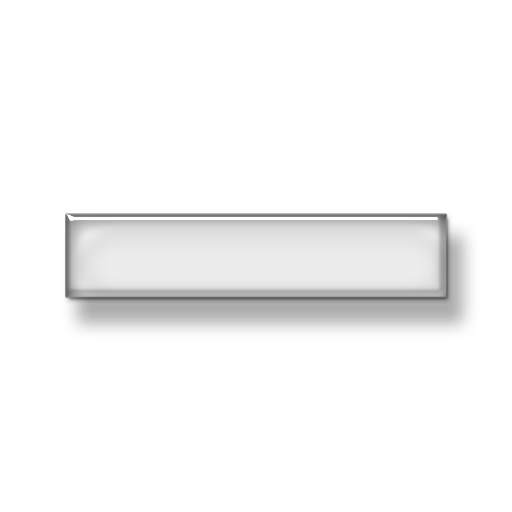 ОШ „Јован Поповић“ Сусек
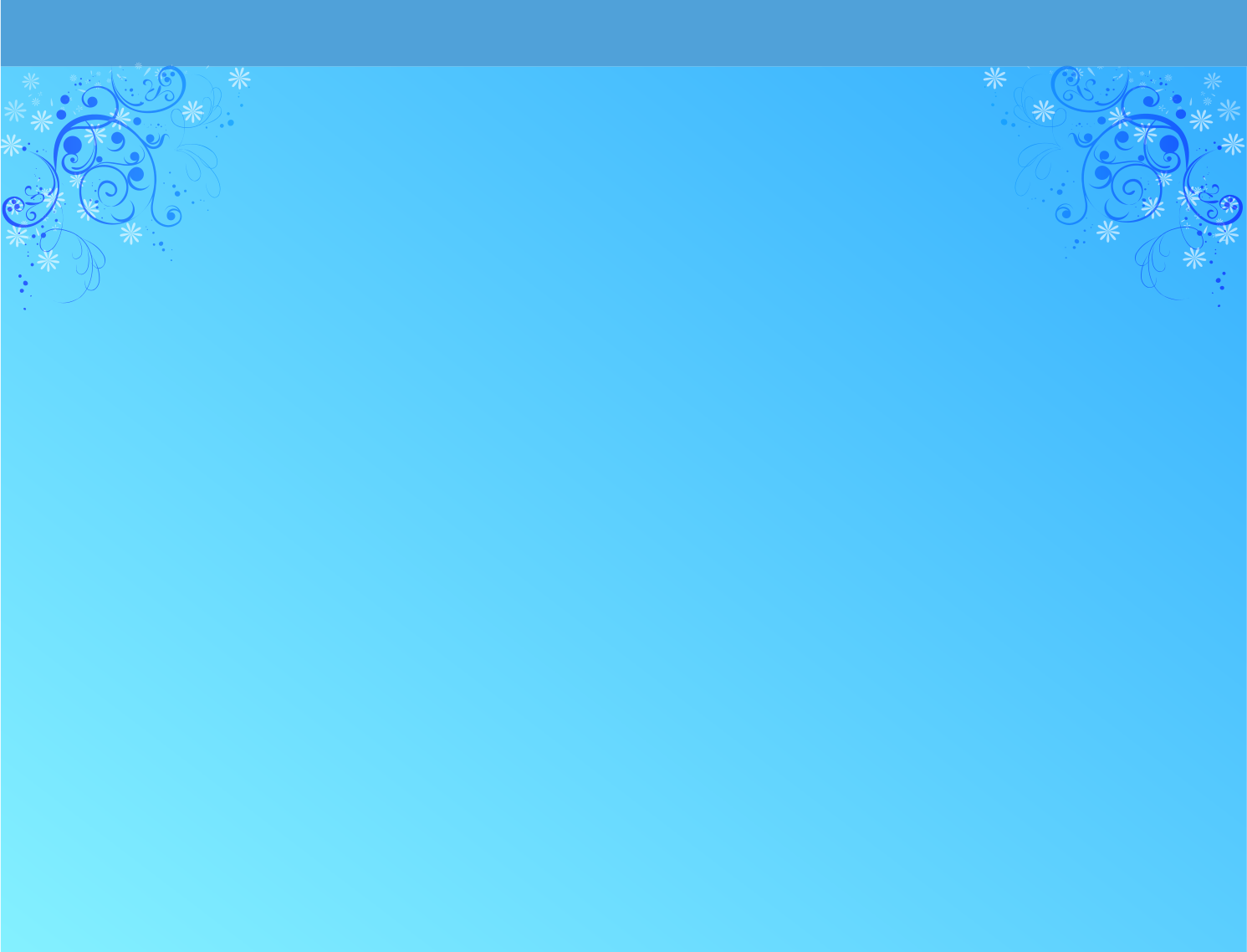 РЕАЛИЗАЦИЈА ПРОЈЕКТА
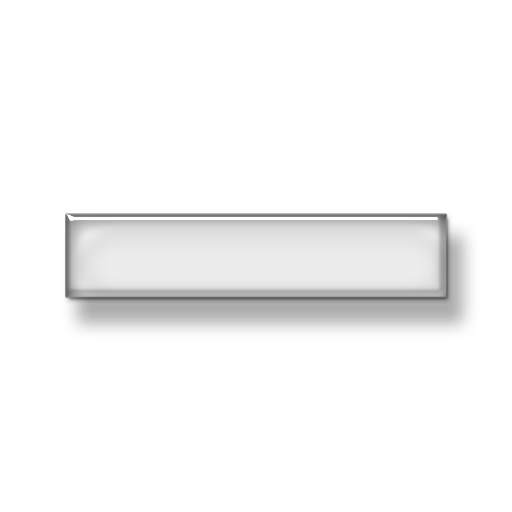 ОШ „Јован Поповић“ Сусек
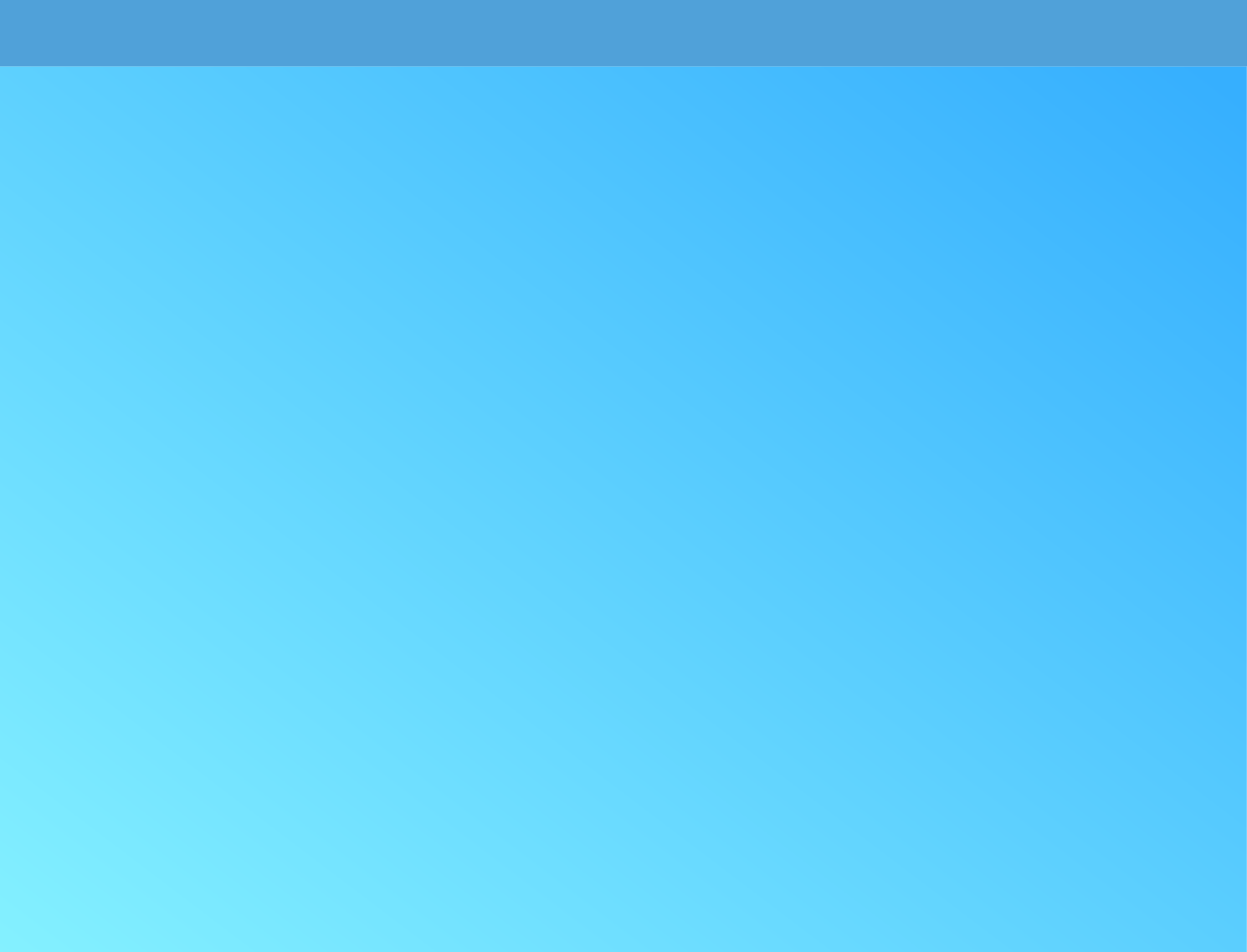 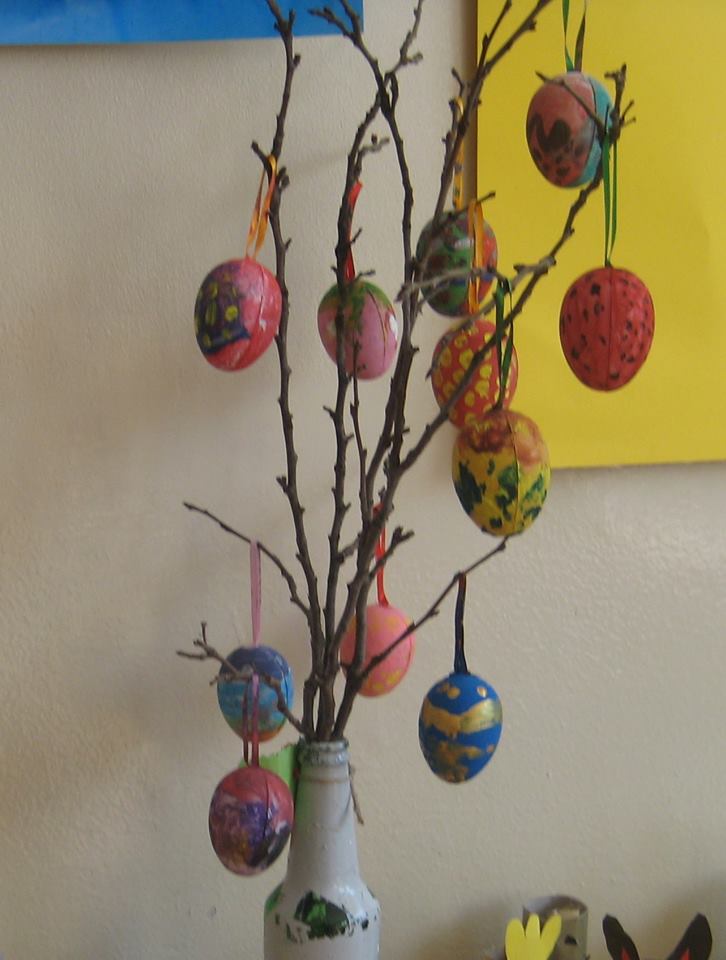 ПРОМОЦИЈА 
ПРОЈЕКТА
 - Изложба
 - Сајт школе
 - Часопис школе 
 -Учитељски блогови
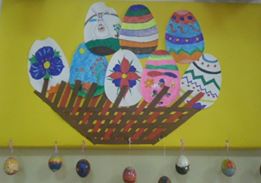 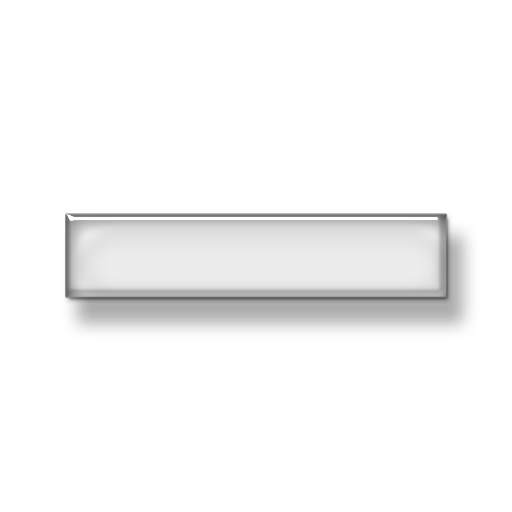 ОШ „Јован Поповић“ Сусек
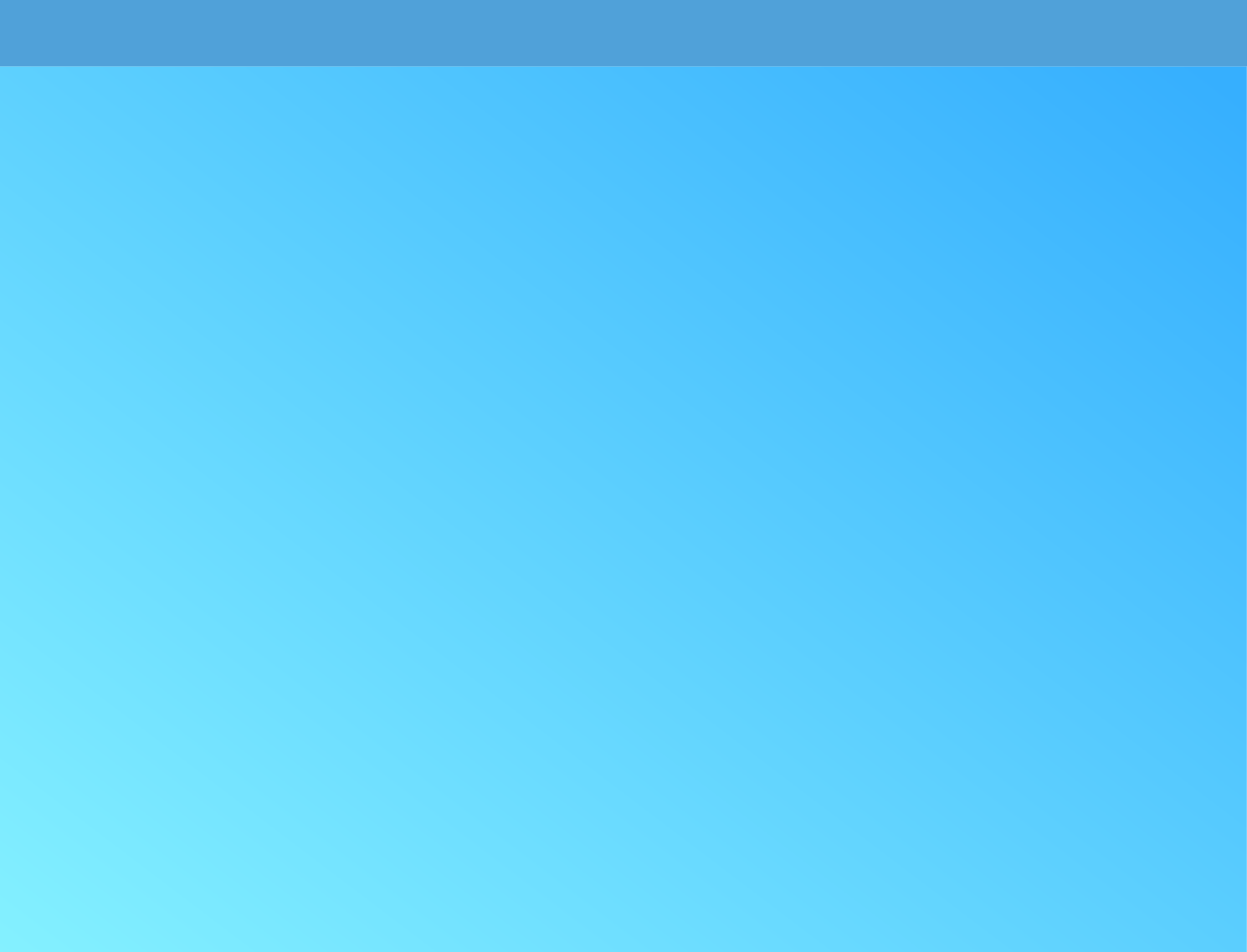 ВРЕДНОВАЊЕ И САМОВРЕДНОВАЊЕ
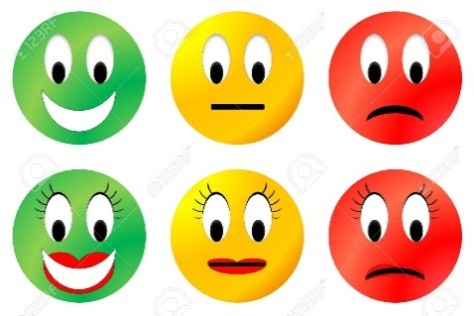 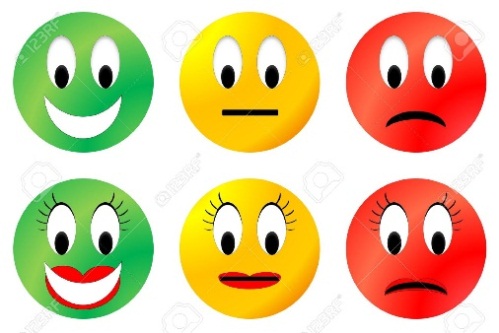 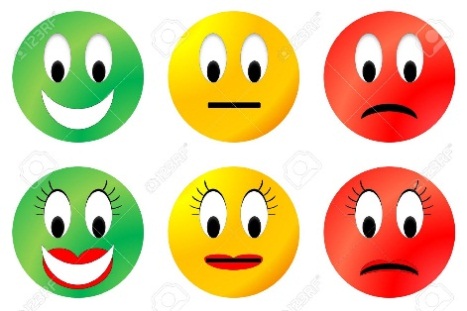